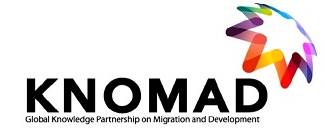 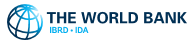 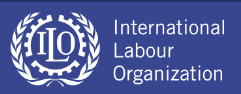 Low-skilled labor migration: Measuring Migration Costs
KNOMAD 
The World Bank
Outline
Objective of KNOMAD work on measuring migration costs

Measuring migration cost through migrant surveys 

Stylizes facts on migration costs  

Migration cost questionnaire ready for public use
2
KNOMAD Work on Measuring Migration Cost
No comprehensive data on migration cost available

To build a database on migration cost (bilateral matrix), comparable across migration corridors

To help better understand the structure of migration cost and the extent of fees paid to private recruiters and agencies.

To contribute to setting a global target to reduce recruitment costs, part of SDG – e.g., to reduce to one-month wage.
Measuring migration costs through migrant surveys
Phase I (2013/4, completed): 
Pre-pilot survey in Spain, 
Pilot survey in Kuwait and Korea. 

Phase II (2014/5, on-going): 
Returnee surveys in Ethiopia, India, Nepal, Pakistan (ILO) and the Philippines. 
Migrant surveys in Malaysia (ILO) and Mexico 
Using CAPI, building capacity of local researchers 

Phase III (2015/6, planed): Survey part of national labor force survey in selected countries.
4
Which migration costs are we measuring in the migration cycle?
5
What constitutes migration cost in the deployment process?
Compliance cost
National documents: Passport, visa
Security-related: Medical check-up, security clearance
Skills/competency-related: Language test 
Welfare fund membership 
Transportation cost
Internal transportation cost to obtain required documents.
International transportation cost to cross borders. 
Recruitment service fees paid to recruiters/ other service providers (e.g., learn about job) 
Incur possibly owing to information asymmetry. 
A possible intervention area to correct market failure.
Wage in destination - a mechanism to  reduce recruitment costs
7
Well-managed migration policies can result in low variation across origins
8
To Korea, key cost components are transportation and language test (average, US$)
9
Spain – Below one-month wage ($1,300), largely for international transportation
10
Implementation of BLAs – a tool to lower recruitment costs
Female domestic helpers – paying less than males,
11
Kuwait – Seven times as much as average monthly earnings ($462)
12
Qatar – between 1~ 2.5 month-earnings ($588/month)
13
Saudi Arabia
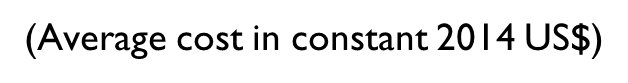 14
Bangladesh/ Pakistan – high visa fees (visa trading)
15
India/ Philippines – relatively high recruitment agency fees
16
Ensure workers migrate through regular channels
17
Migration cost questionnaires – Available on-line
18
Migration cost questionnaires – Available on-line
19
Interviews managed on-line and in-time
20
Thank you

For further information, please contact 
manolo.abella@gmail.com
martin@primal.ucdavis.edu
syi@worldbank.org
21